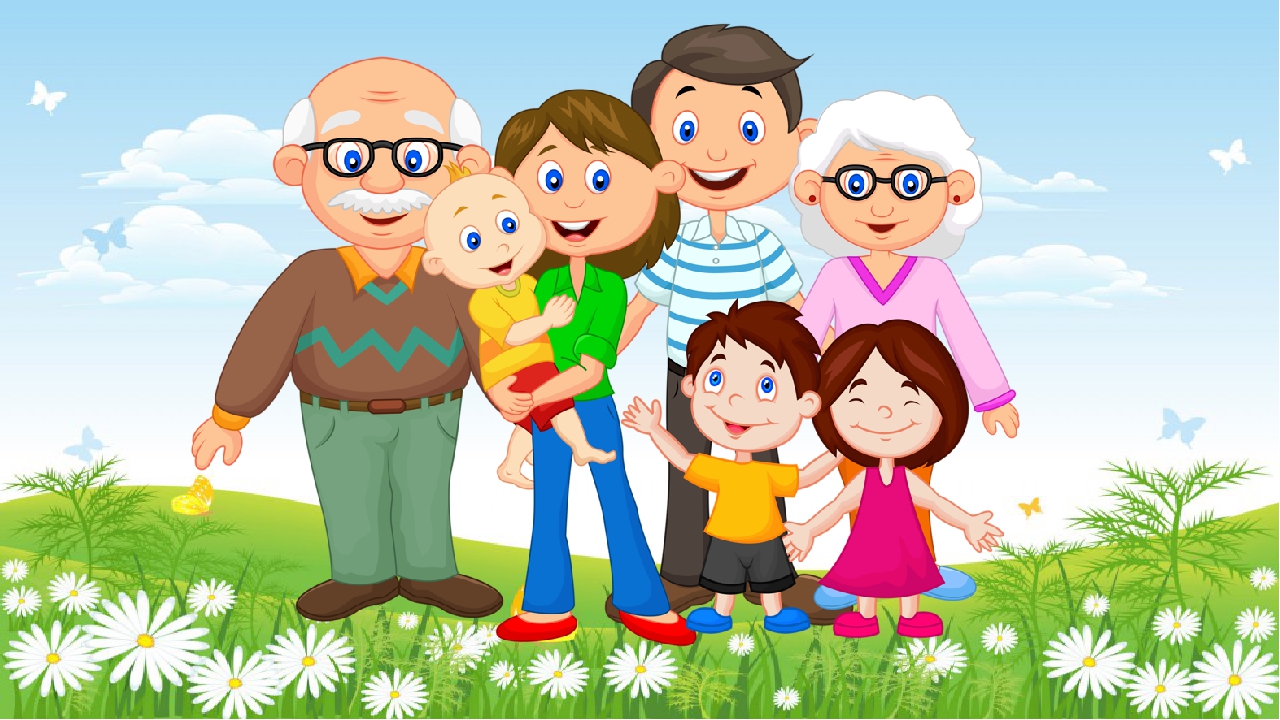 «МОЯ СЕМЬЯ»
Подготовили:
воспитатели
 гр. «Ягодка»
Иванькова В.Ф.
Матрохина Н.Н.
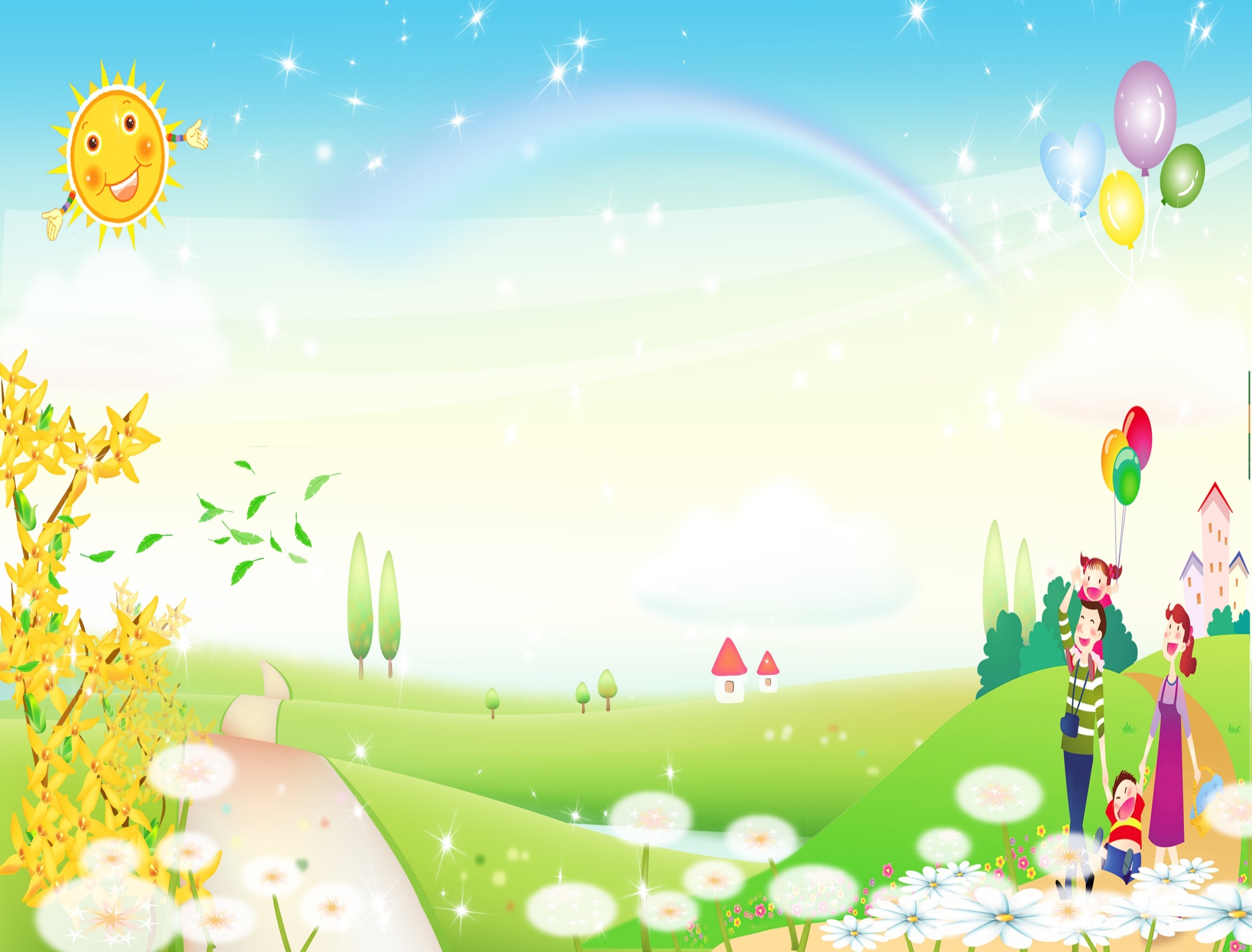 Актуальность
С чувства любви к родным людям, к семье, к её традициям, ценностям, моральным нормам поведения в обществе начинается формирование гражданина, патриота своей родины. Ознакомление детей с понятием "семья" невозможно без непосредственной поддержки самой семьи. Родители являются первыми педагогами. Именно родители должны дать понять ребёнку, что он часть семьи, что это очень важно. В семье есть свои правила и выполнять их должен каждый член семьи. В семье все любят друг друга, заботятся друг о друге. Семья для ребёнка - это мир, в котором закладываются основы морали, отношение к людям. Членов семьи объединяет кровное родство, любовь, общие интересы, традиции, праздники. Именно в семье прививаются такие понятия как «сострадание», «милосердие», «доброта», «мужественность», «женственность», «сплоченность», «единство», «помощь ближним», «уважение к старшим», «чувство ответственности».
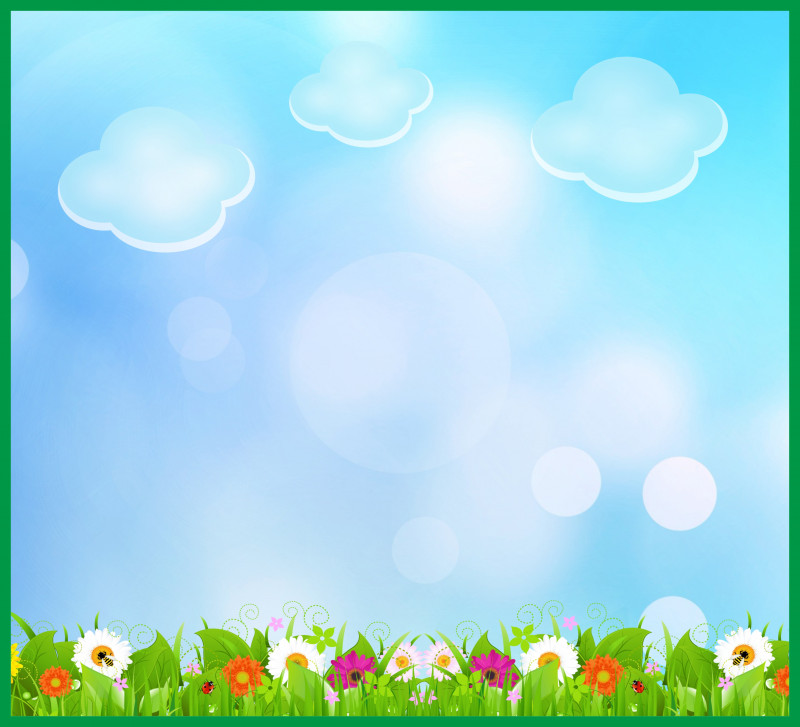 Цели и задачи:
Цель. Создание организационно – педагогических условий для формирования у детей дошкольного возраста духовно-нравственного отношения и чувства сопричастности к родному дому, семье, семейным ценностям и традициям.
Задачи:
1. Обогатить знания детей о своей семье, о нравственном отношении к членам семьи, семейным традициям, расширять знания о ближнем окружении, учить разбираться в родственных связях (брат, сестра, бабушка, дедушка), проявлять заботу о родных людях.

2. Развивать коммуникативные навыки и творческие способности детей, познавательный интерес, любознательность, фантазию, воображение в процессе совместной деятельности взрослых с детьми.

3Воспитывать у детей любовь и уважение к членам семьи, показать ценность семьи для каждого человека.

4. Способствовать активному вовлечению родителей в совместную деятельность с ребенком в условиях семьи и детского сада.
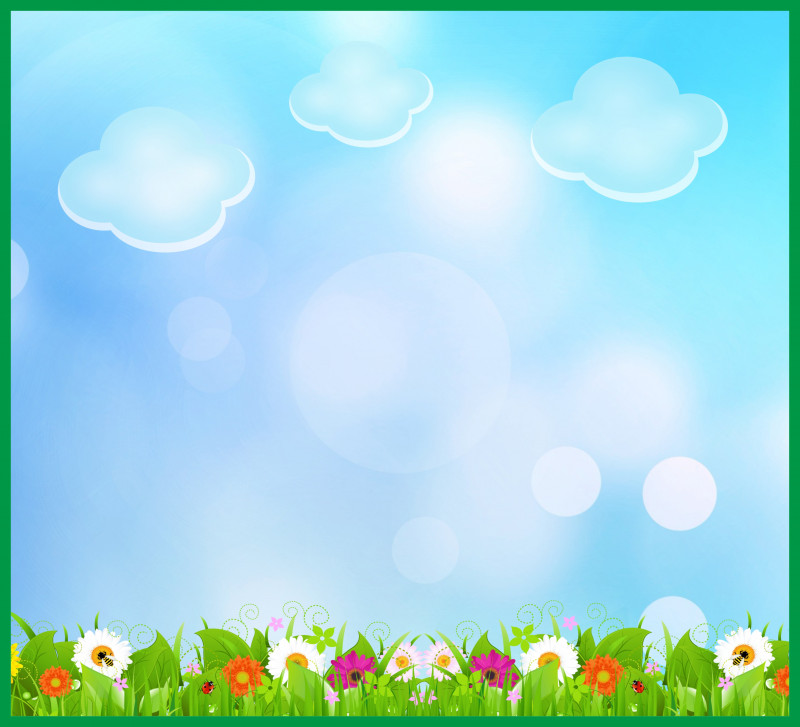 Тип проекта : 
краткосрочный, 
групповой,
интегрированный.
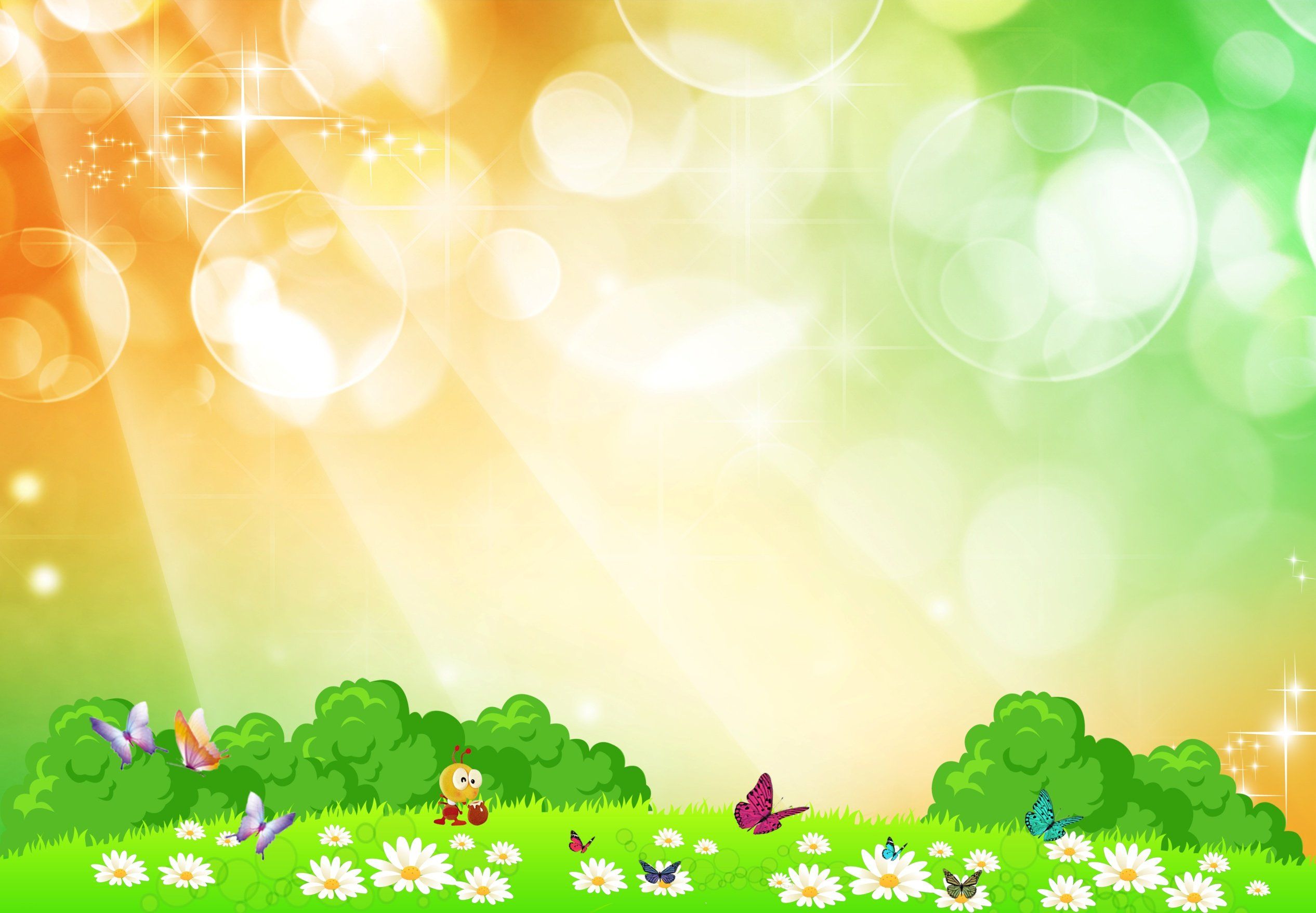 Участники проекта: Дети подготовительной группы группы «Ягодка» 6-7 летВоспитателиРодители
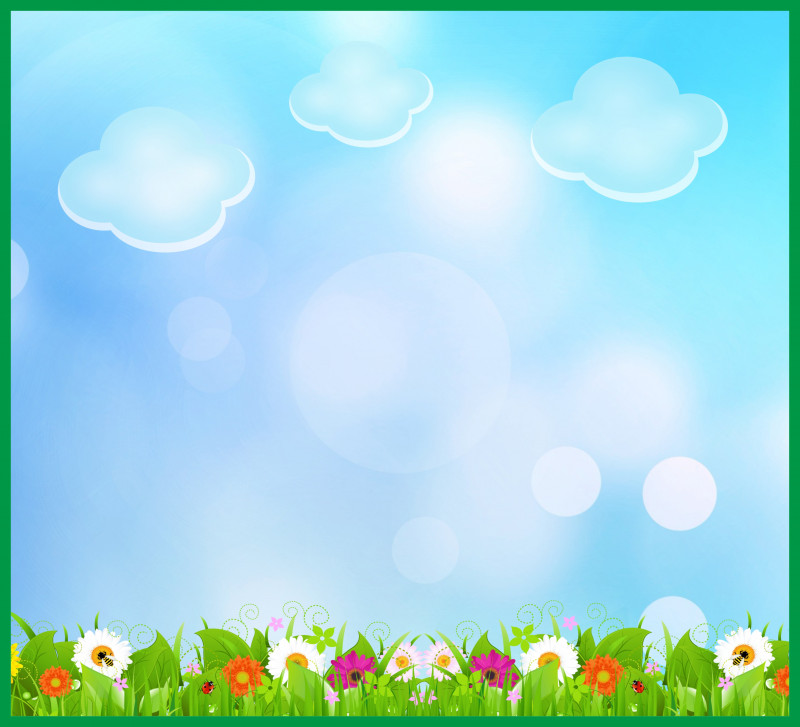 Ожидаемый результат
За время реализации проекта «Моя семья» мы планируем повысить уровень знаний детей о семье. Дети узнают больше о своей семье, о родственных отношениях, о том, что такое семья, что у семьи есть история и традиции, будут иметь представление о родословной как истории семьи.
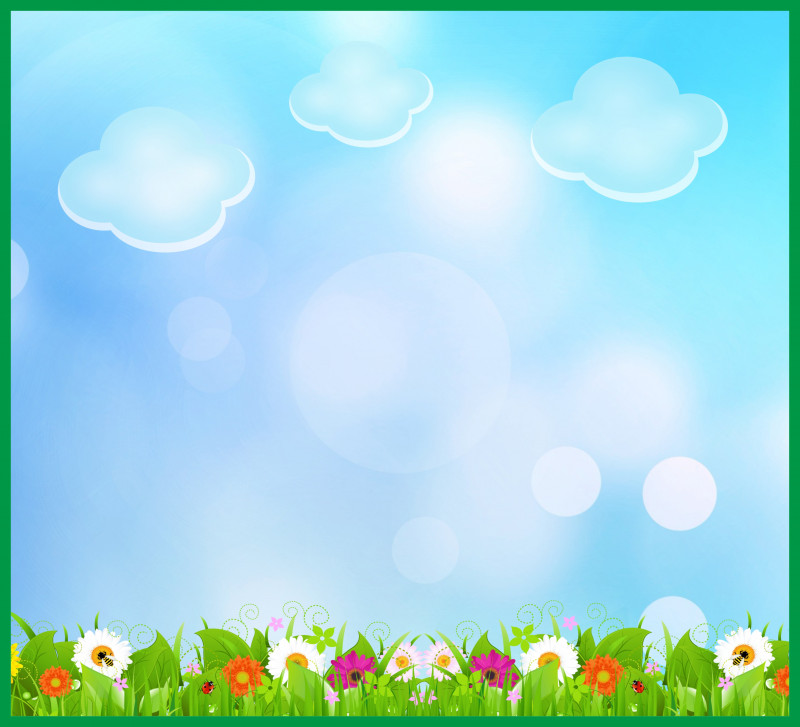 1 этап – выбор темы
Во время учебного года  мы предложили детям поговорить на тему семья. И поняли, что у детей очень ограничены знания о семье, о происхождении семьи, о родственных связях. Что означает их фамилии, происхождение фамилии. Дети не знали, что существуют семейные традиции и семейные ценности. Детям  стало интересно и мы начали наш проект.
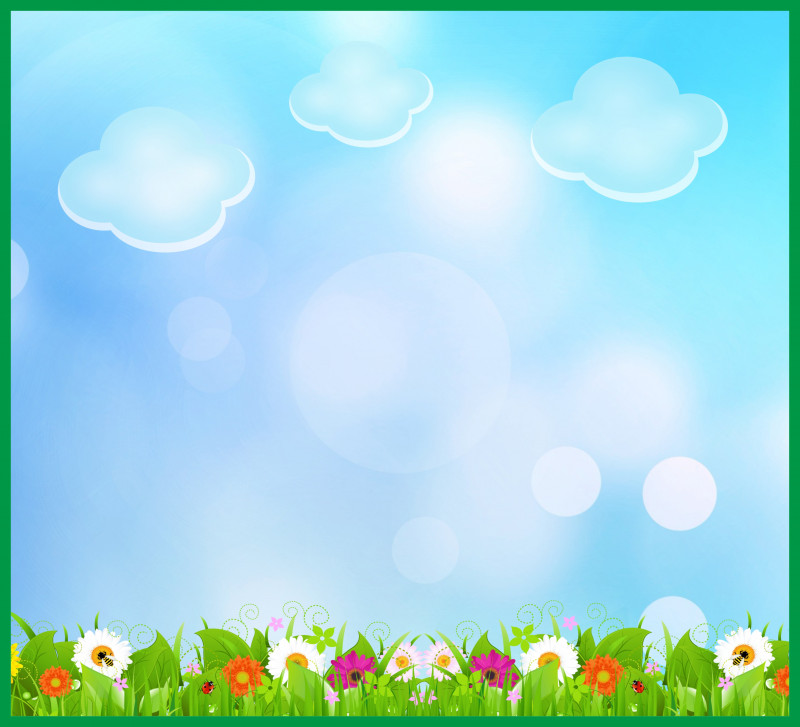 Один из наиболее эффективных способов введения в тему связан с использованием модели «трёх вопросов»
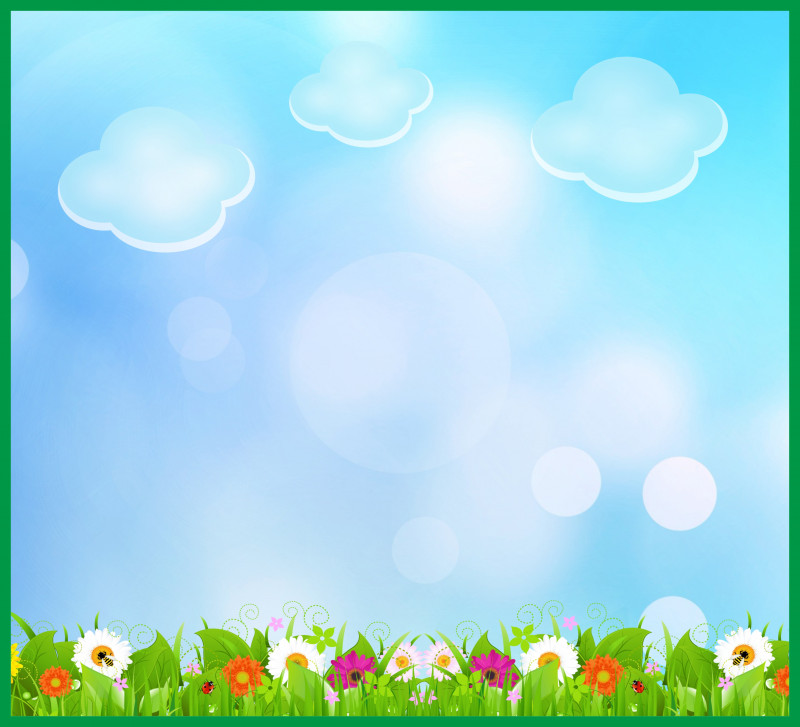 2 этап – сбор информации
Играли в сюжетно-ролевые игры 
Читали детскую литературу 
Рассматривали семейные фотографии
Делали поделки
Смотрели мультфильмы
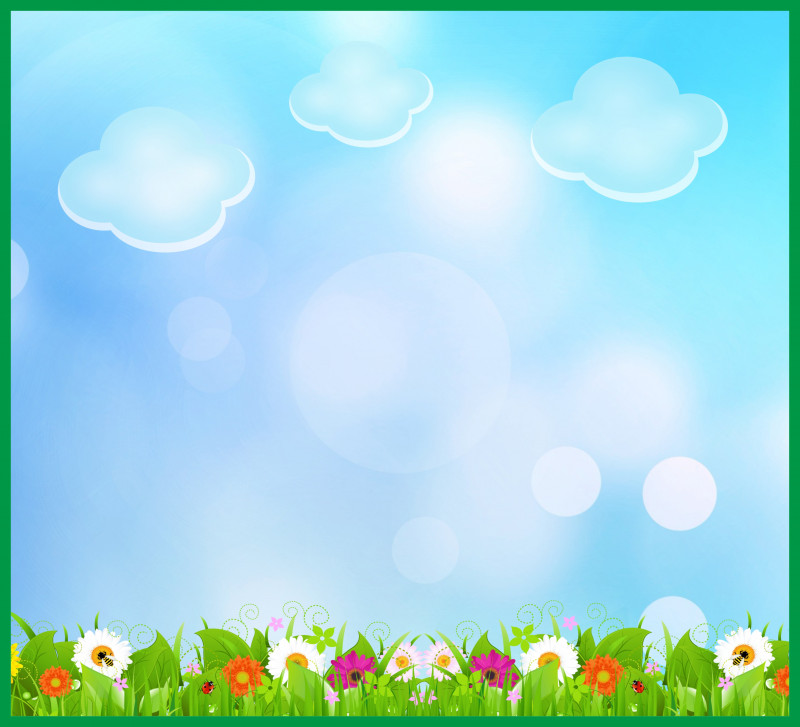 3 этап – выбор проектов
3 этап - совместно с детьми обсудили тему нашего проекта.
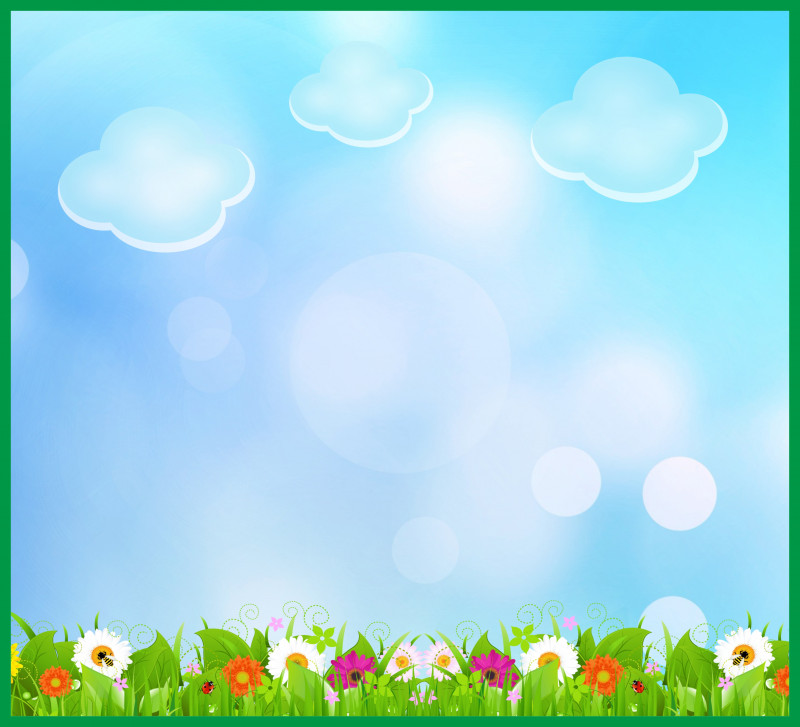 4 этап – реализация проектов
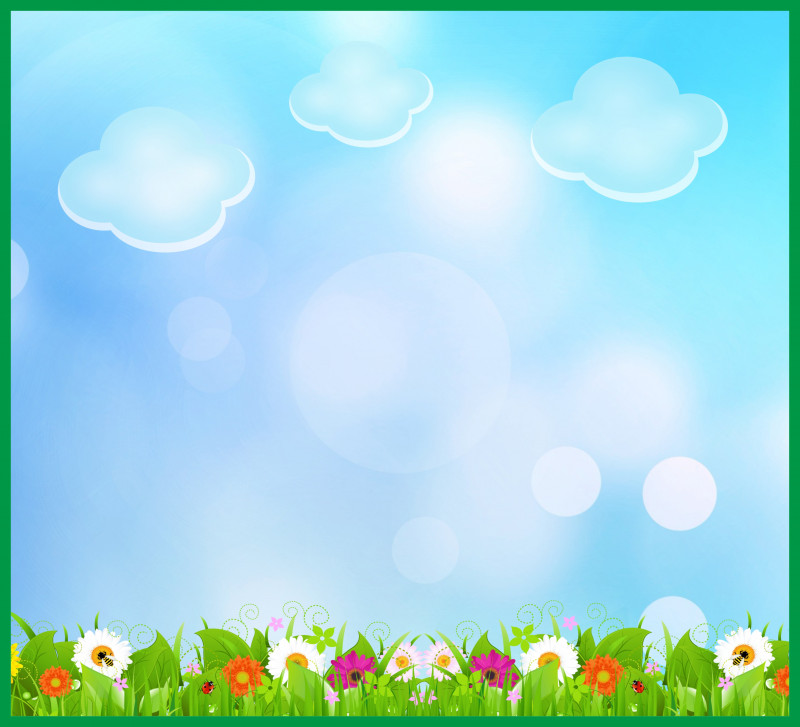 5 этап «Презентация»
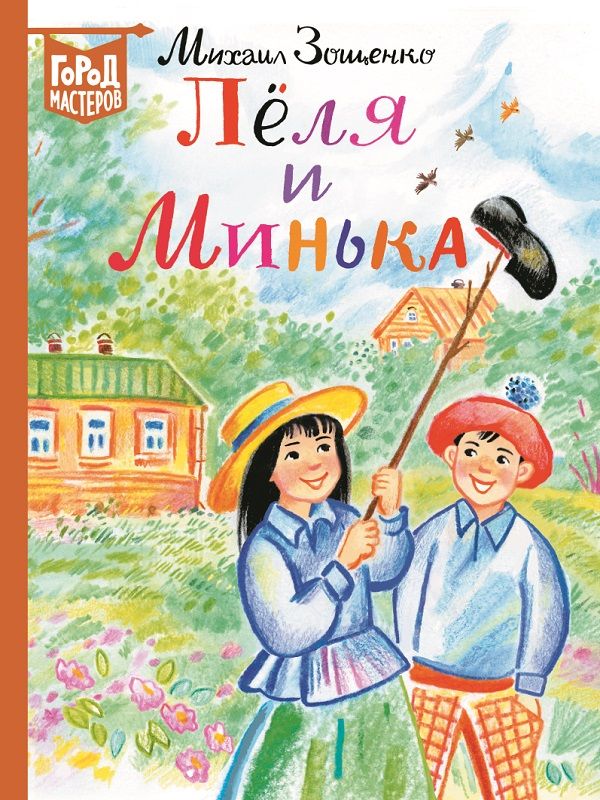 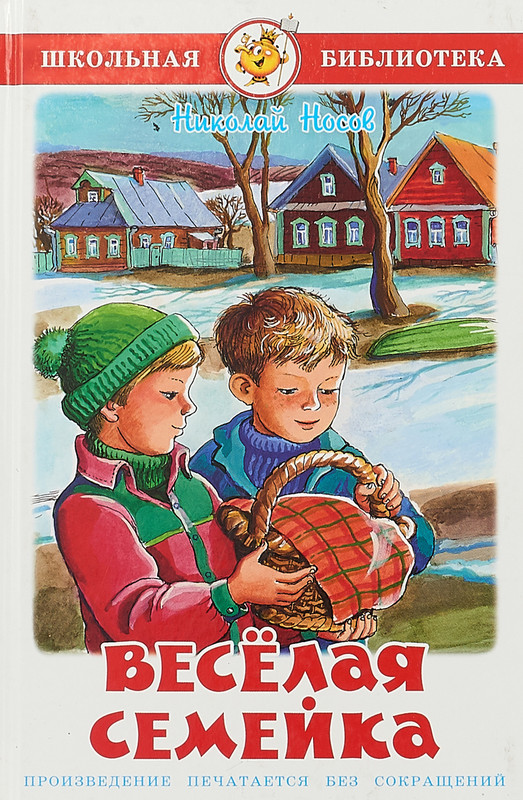 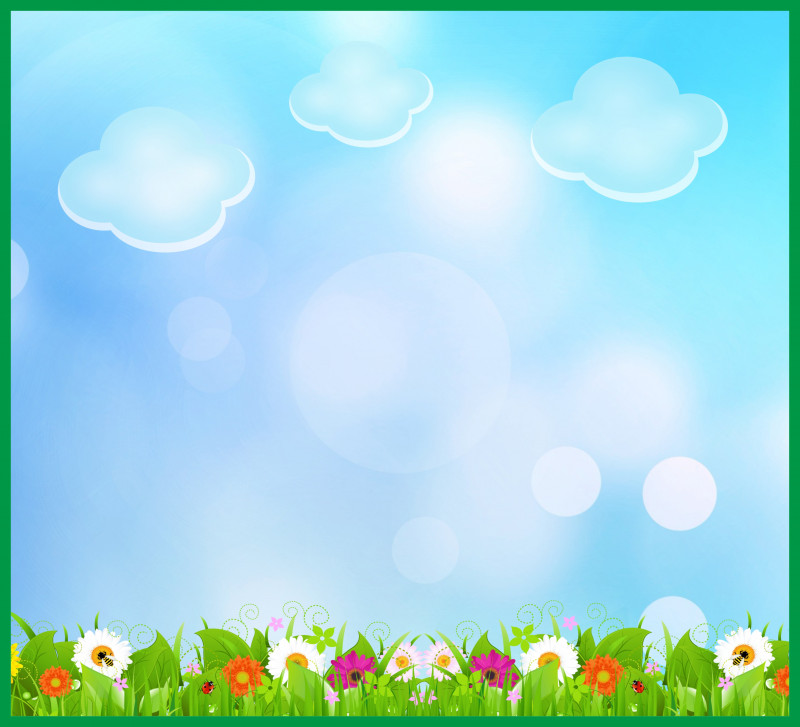 Семейные традиции семьи Качайло
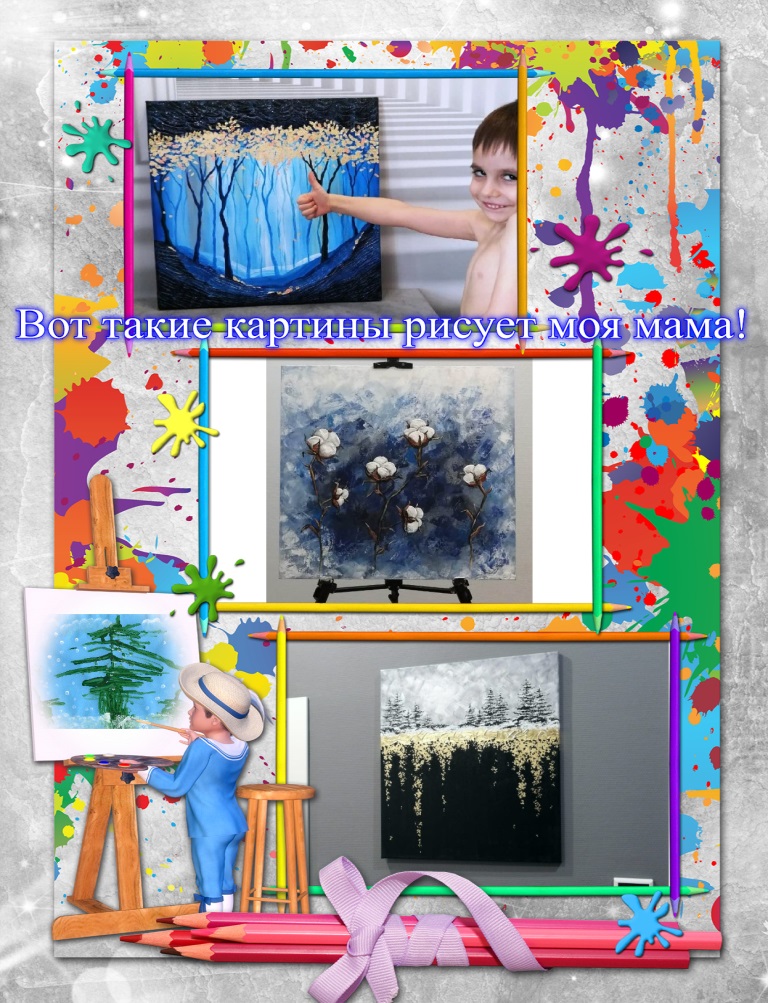 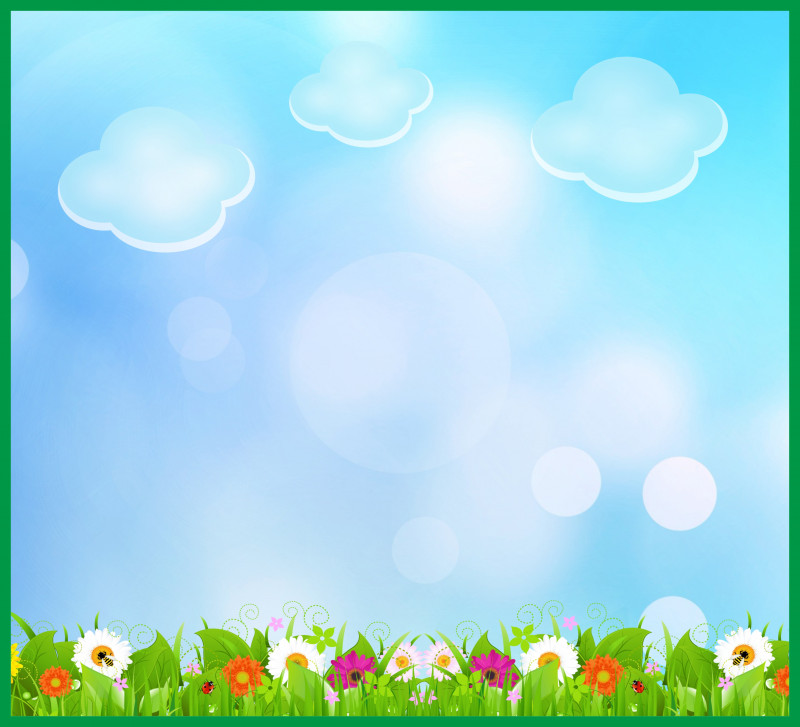 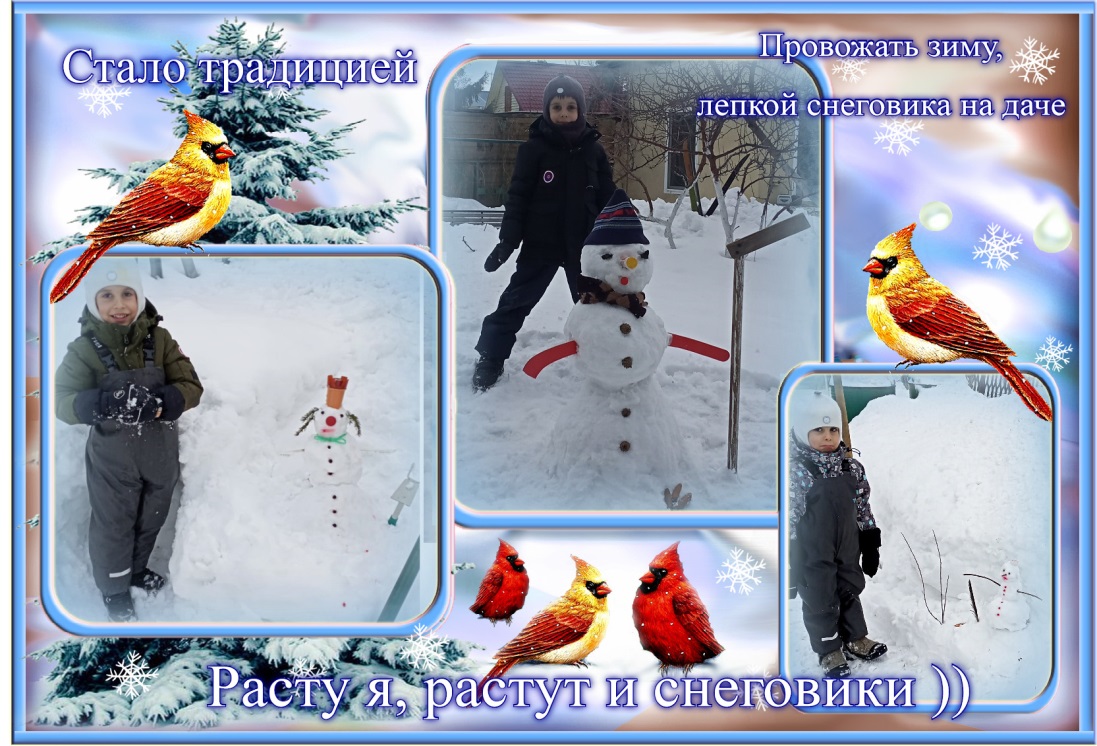 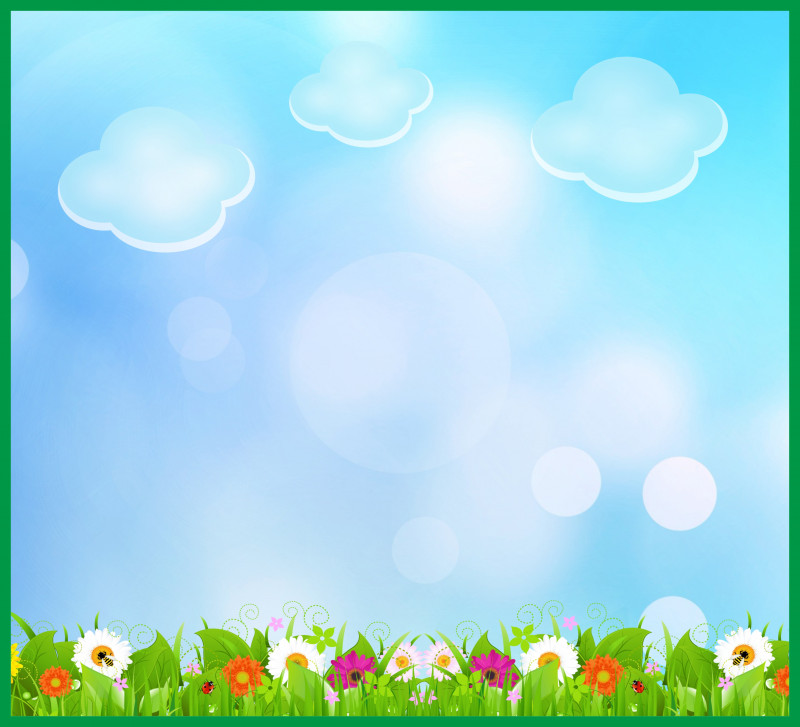 Семейная традиция  Киреевыхотмечать Рождество всем вместе 7 января, каждый год!
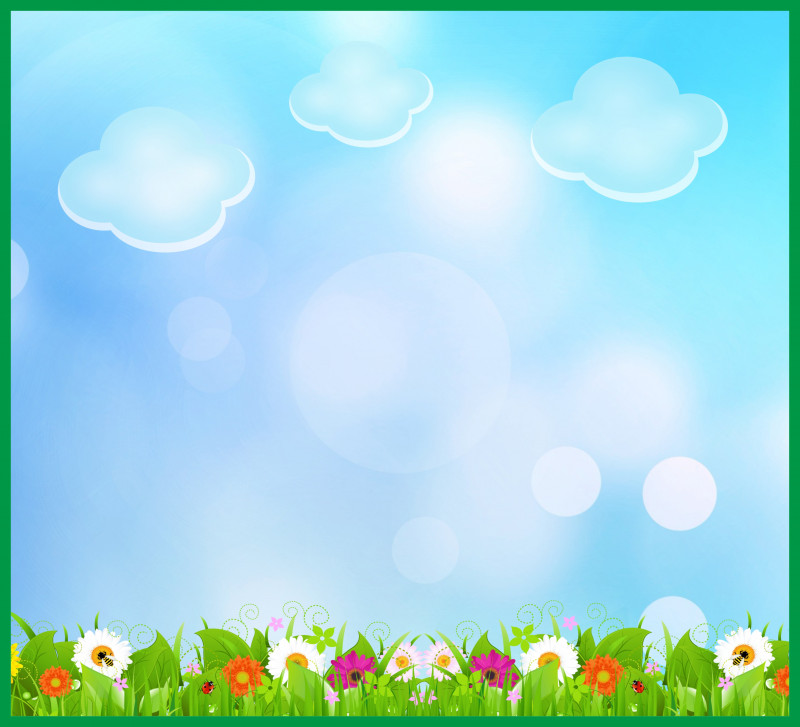 Традиции в семье Шипилиных. Домашняя выпечка самая вкусная!
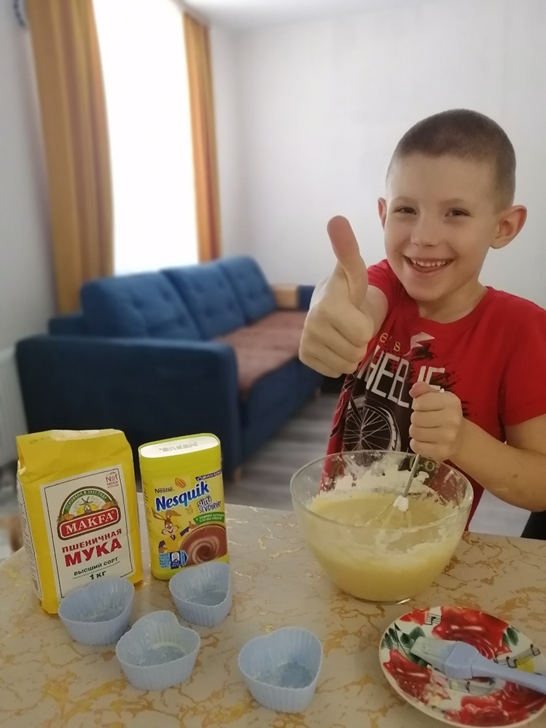 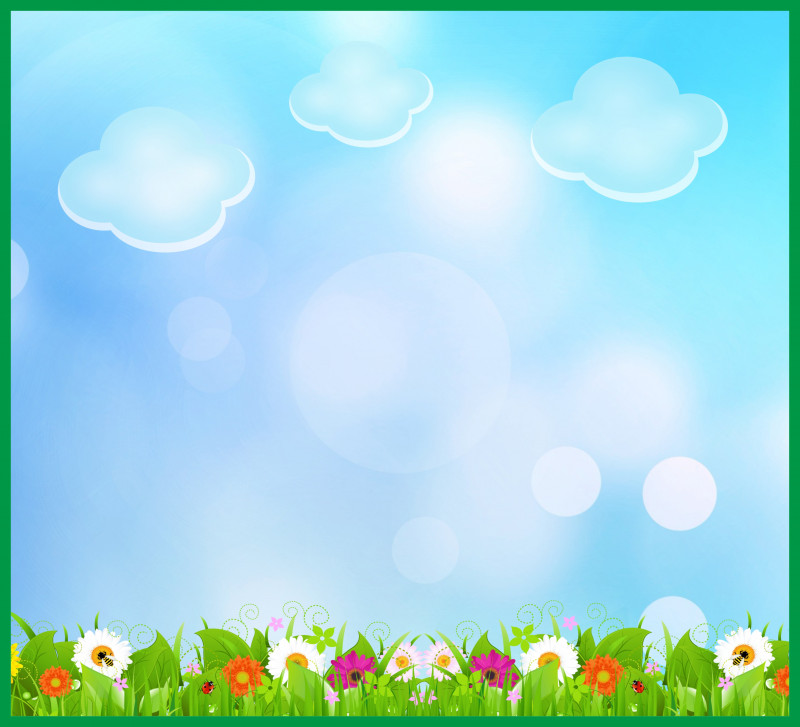 Семейная любовь к театру
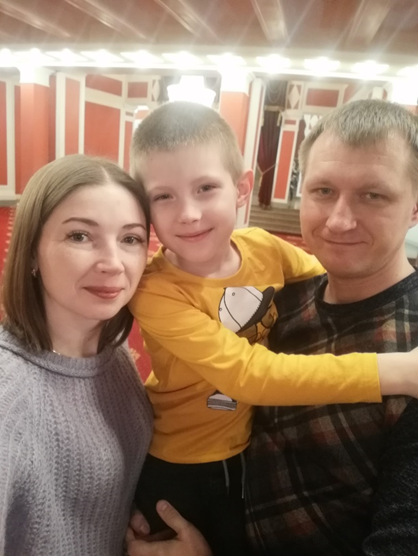 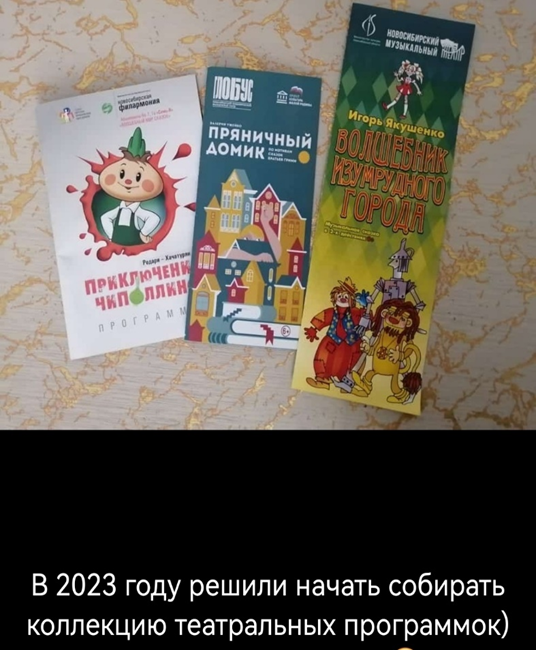 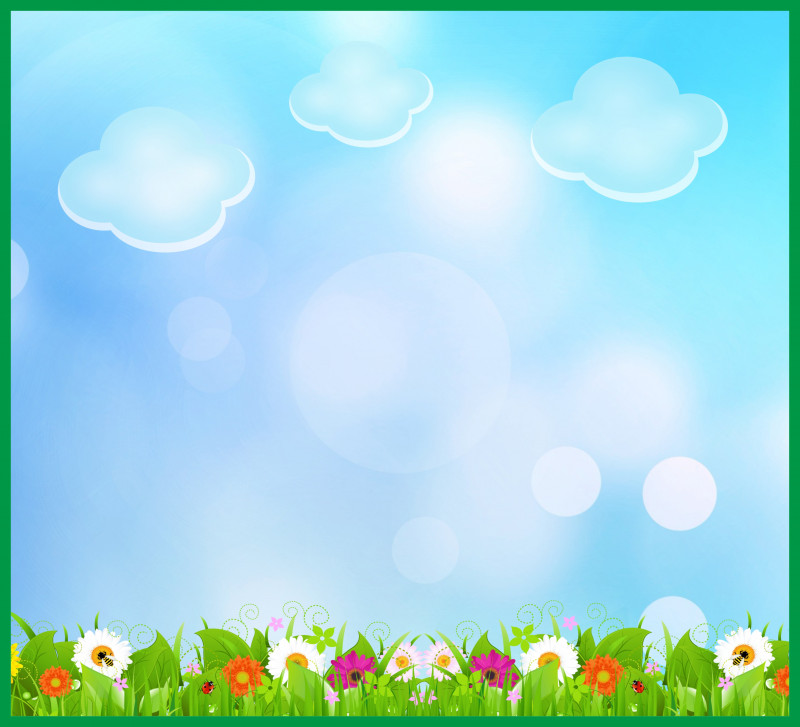 Вечерние увлекательные посиделки
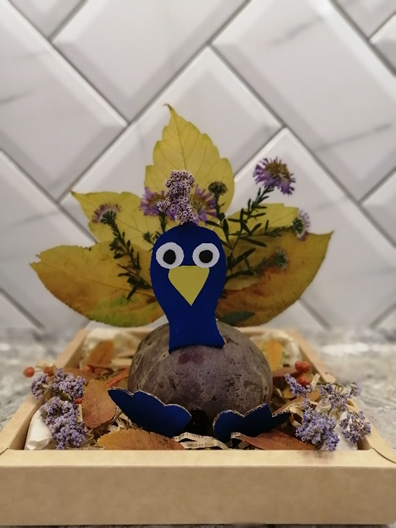 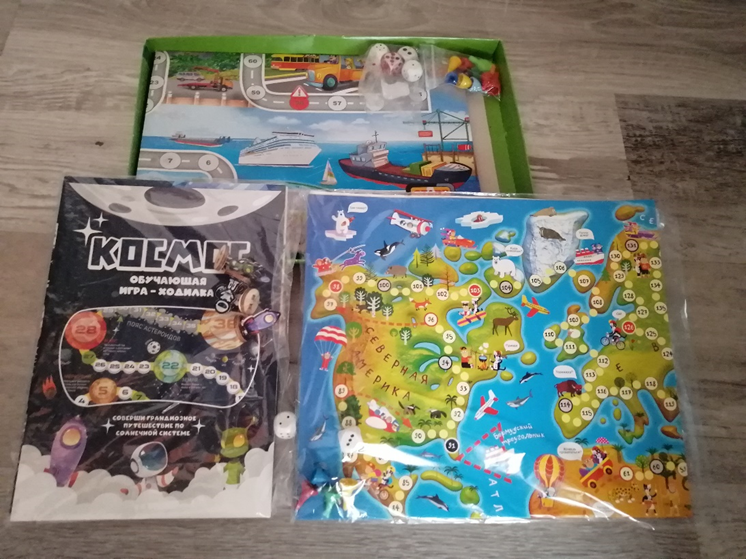 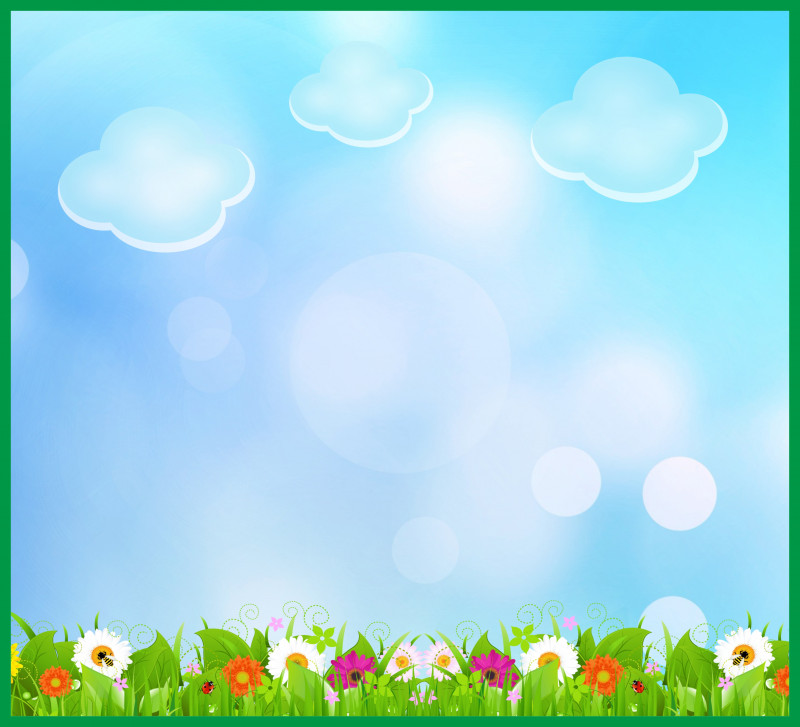 Семейные прогулки и путешествия
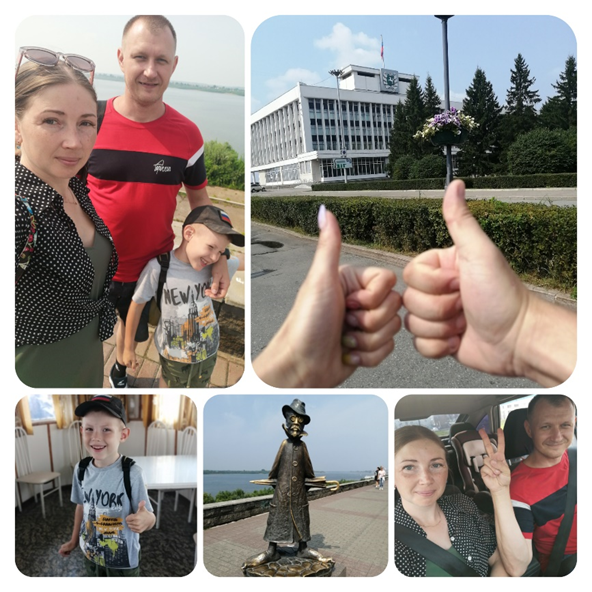 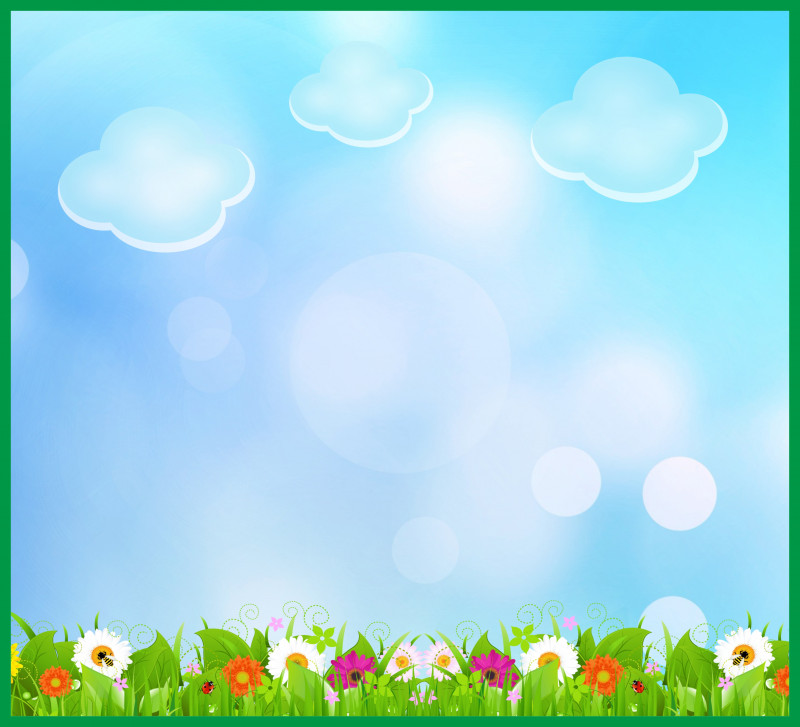 Наше творчество
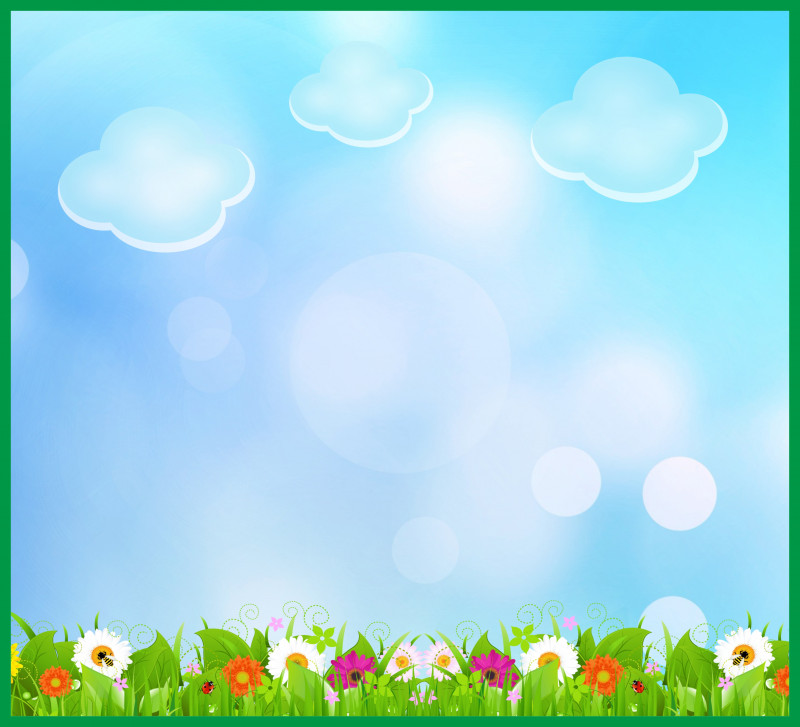 Наши любимые мамочки
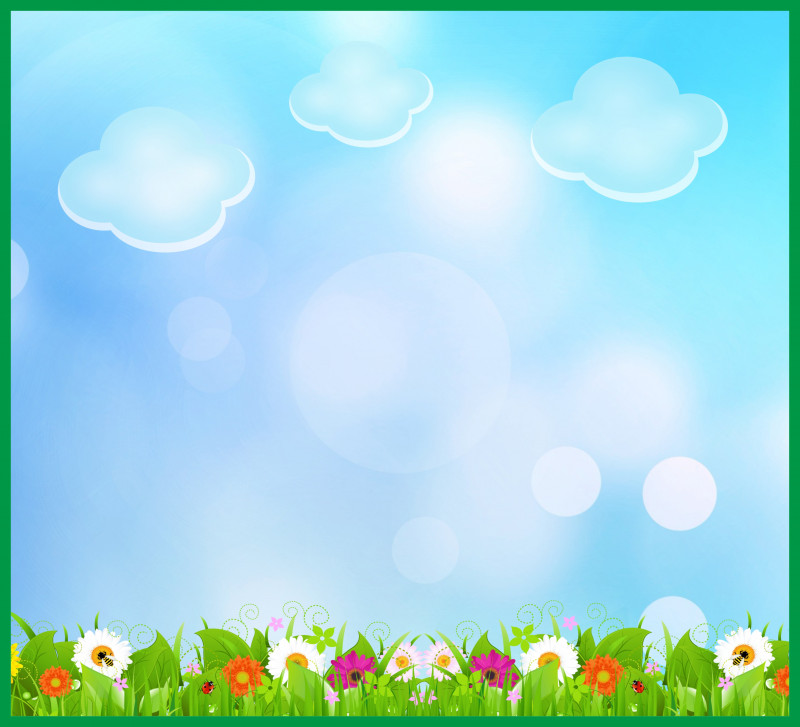 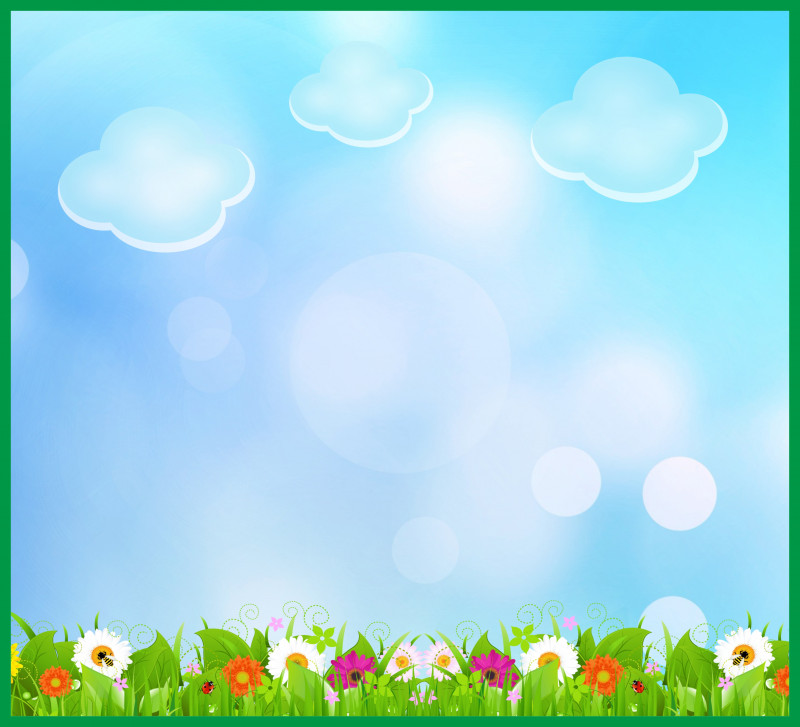 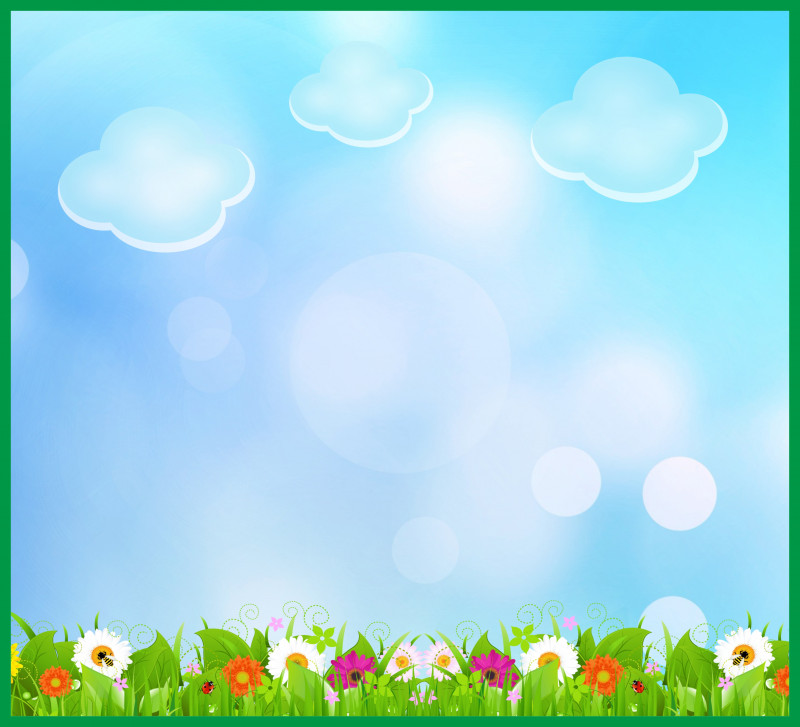 Родители и дети составили своё семейное древо
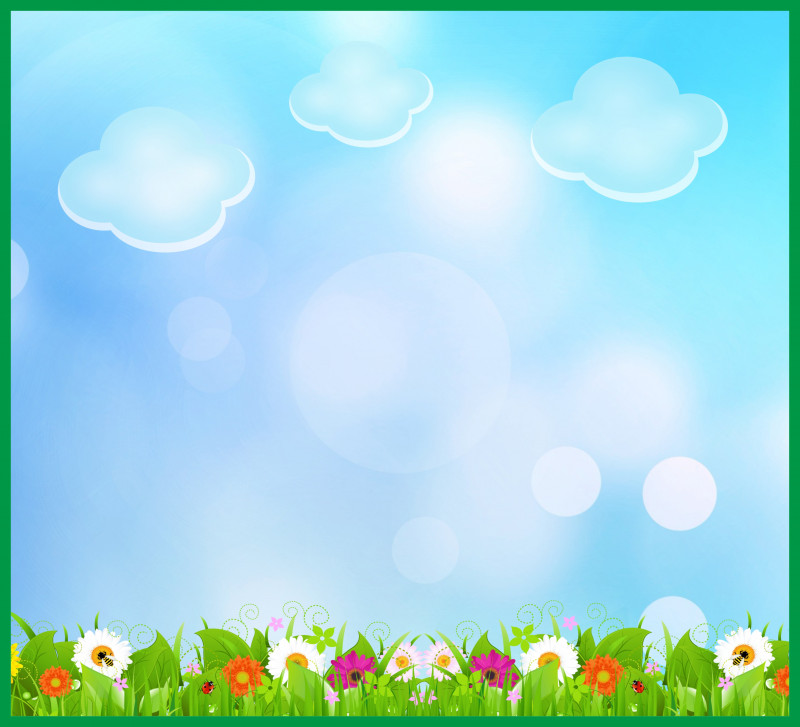 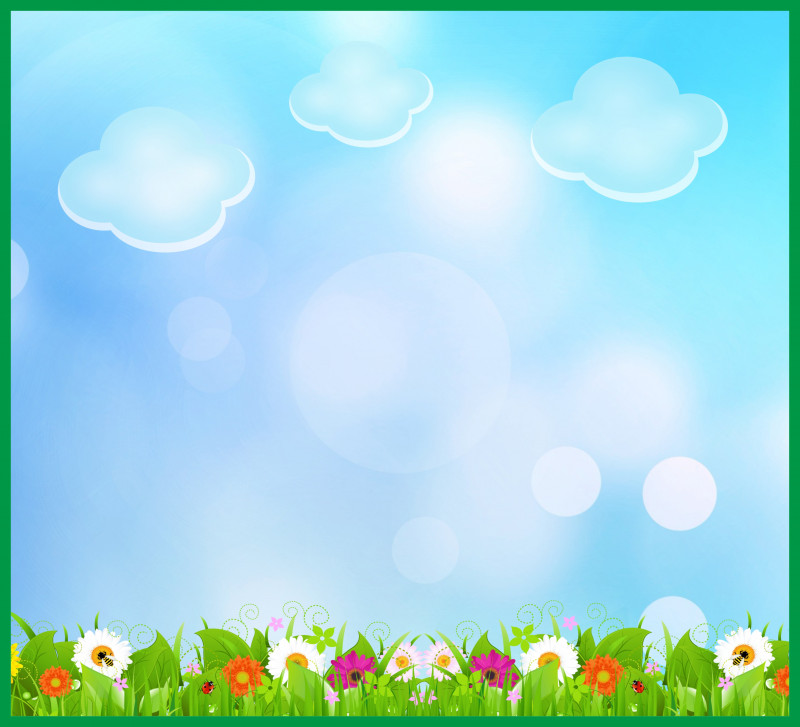 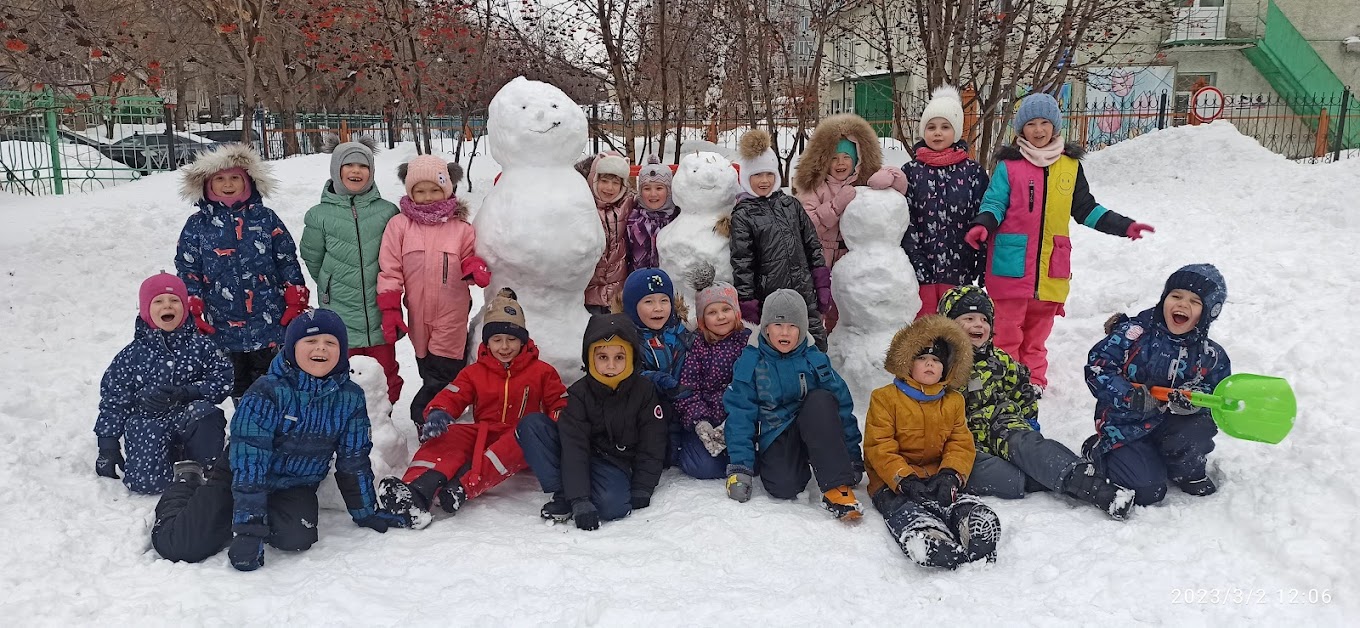 Спасибо за внимание!